ライフスタイル
Conversation Japanese II
11月27日　火曜日
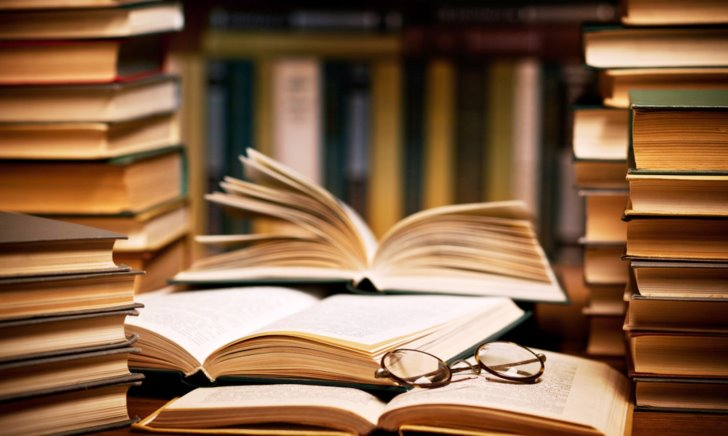 プレゼンテーション
・しっかり話を聞きましょう
・質問しましょう
・さいごに、feedbackにコメントを書きましょう
あなたはどんな人？
明るい
おしゃべりな
わがまま
はっきりしている
かんがえ　：　じぶんのかんがえを持っている人
一人でいるのにつよい
あなたはどんな人？
明るい：bright 
おしゃべり：talkative 
わがまま：selfish 
はっきり：clearly 
かんがえ：thoughts 
一人でいるのにつよい：can do anything alone
たいだ：Lazy 
めんどくさがりな
毎日がんばっていることについて話す
A：Bさんは　漢字をたくさんしっていますね。
B：そんなことありませんよ。
A：何か、秘訣（ひけつ）があるんですか？
B：そうですね…。毎日、
　　　寝る前に漢字を５つ覚えるようにしていますよ。


秘訣（ひけつ）：Secret of Success
Verb Short Form　＋　ようにしています
いみ：毎日していること、毎日がんばっていること
　　　to be trying to do something (everyday) 

例）健康（けんこう）のために…
・毎日ジョギングするようにしています。
・ジョギングしています
集中力がある：concentrate
（しゅうちゅうりょく）
TVseries: 海外ドラマ
TV programs; テレビ番組（ばんぐみ）
けんこうに良いたべもの
けんこうてきな　たべもの

けんこう：health  
けんこうてきな：healthy